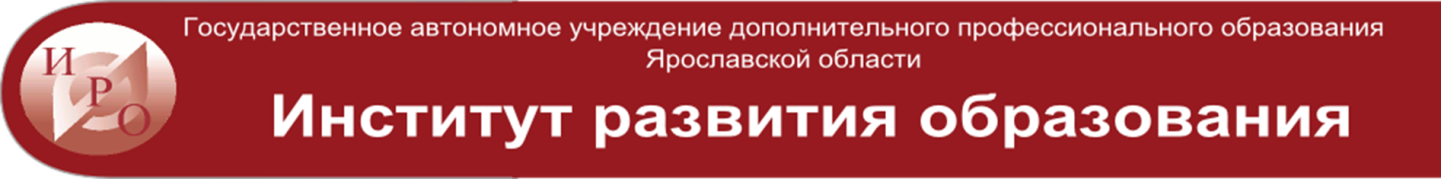 Проект 
«Профилактика распространения идеологии экстремизма и терроризма в образовательной сфере Ярославской области»
Приказ ГАУ ДПО ЯО ИРО от 01.06.2018 г. № 01-03/93
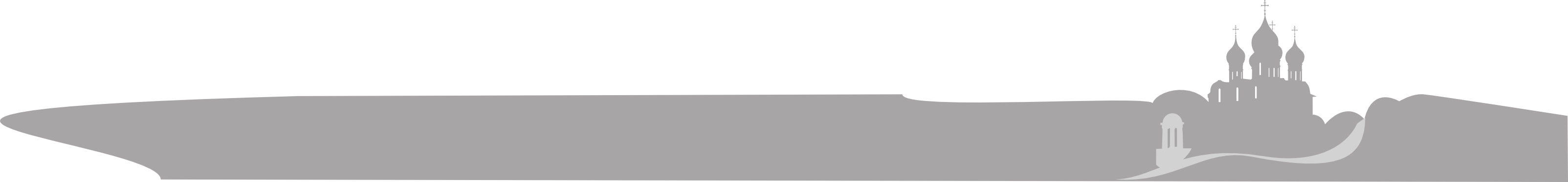 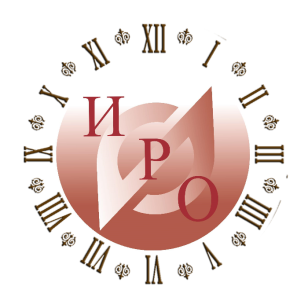 «Профилактика распространения идеологии экстремизма и терроризма в образовательной сфере Ярославской области»
Паспорт проекта
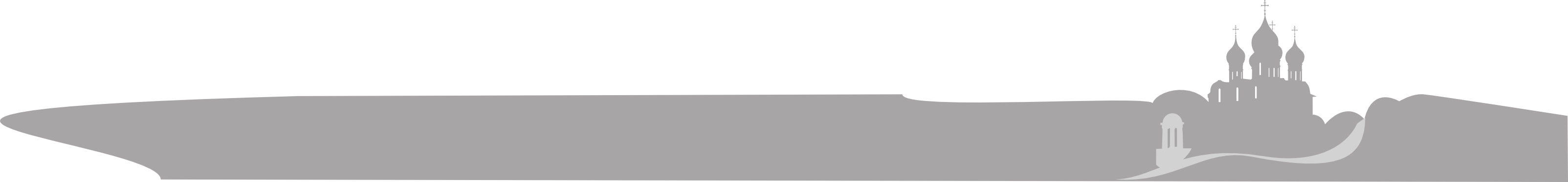 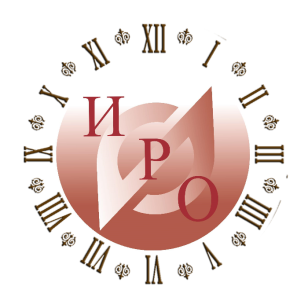 План мероприятий по реализации проекта
Межведомственное взаимодействие
Организация и участие в федеральных и региональных конференциях и совещаниях
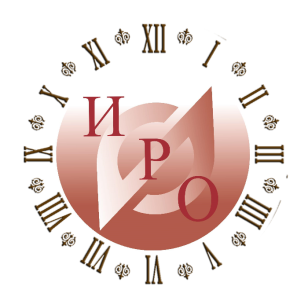 План мероприятий по реализации проекта
Межведомственное взаимодействие
Участие в работе межведомственной рабочей группы по противодействию терроризму 
при антитеррористической комиссии Ярославской области
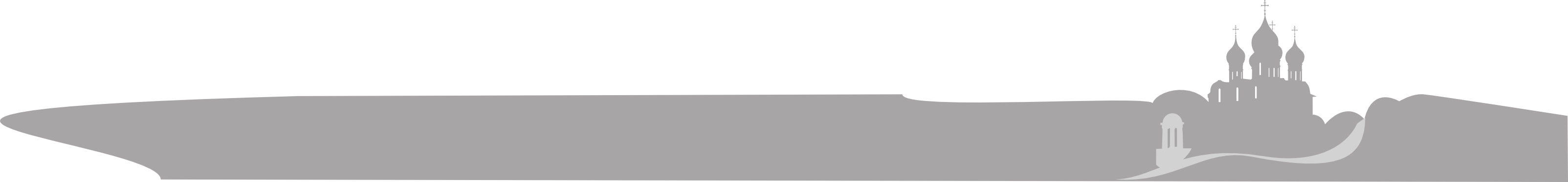 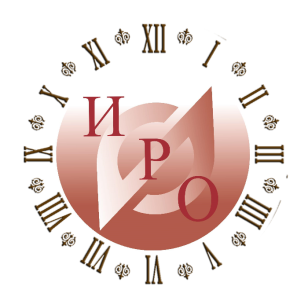 План мероприятий по реализации проекта
Межведомственное взаимодействие
Привлечение партнеров проекта в качестве преподавателей дополнительного профессионального образования педагогов
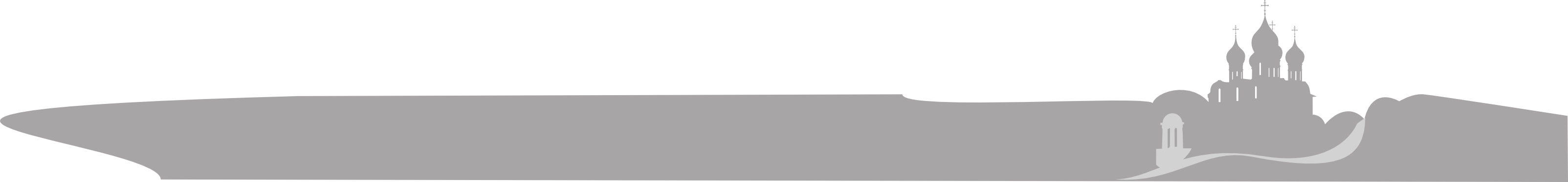 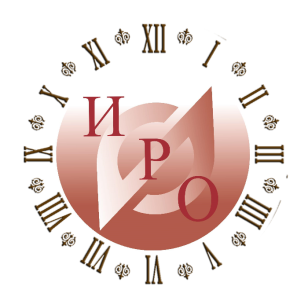 План мероприятий по реализации проекта
Совершенствования системы дополнительного 
профессионального образования педагогических кадров
Совершенствование системы повышения квалификации педагогических кадров по вопросам профилактики идеологии экстремизма и терроризма
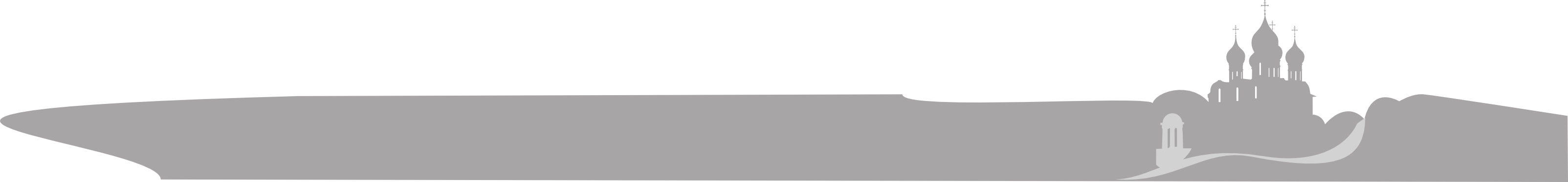 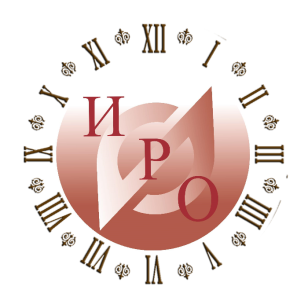 План мероприятий по реализации проекта
Совершенствования системы дополнительного 
профессионального образования педагогических кадров
Совершенствование системы повышения квалификации педагогических кадров по вопросам профилактики идеологии экстремизма и терроризма
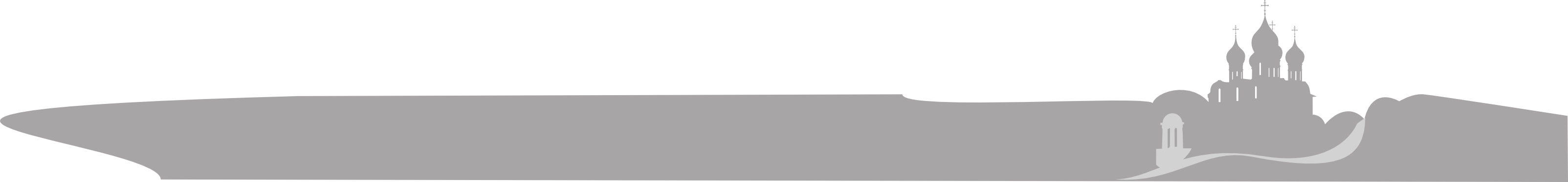 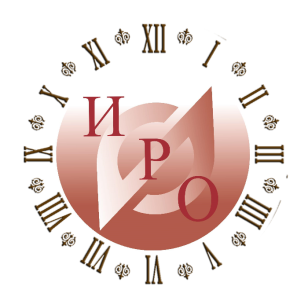 Семинары
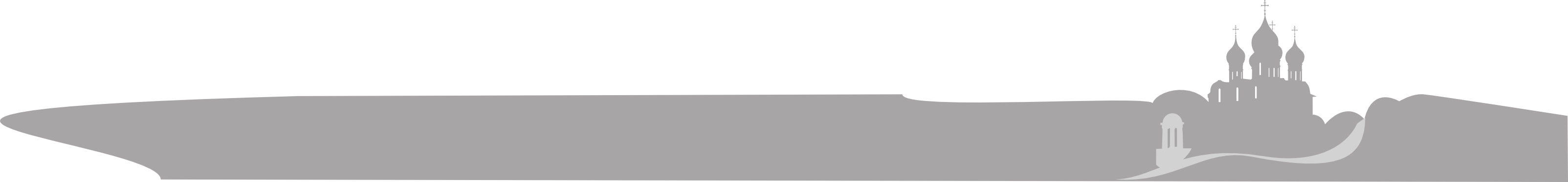 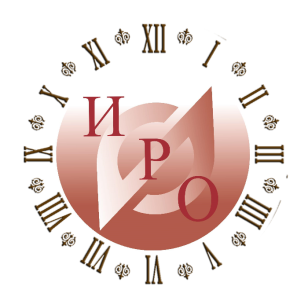 План мероприятий по реализации проекта
Совершенствования системы дополнительного 
профессионального образования педагогических кадров
Координация деятельности педагогов по вопросам профилактики идеологии экстремизма и терроризма через региональные педагогические сообщества
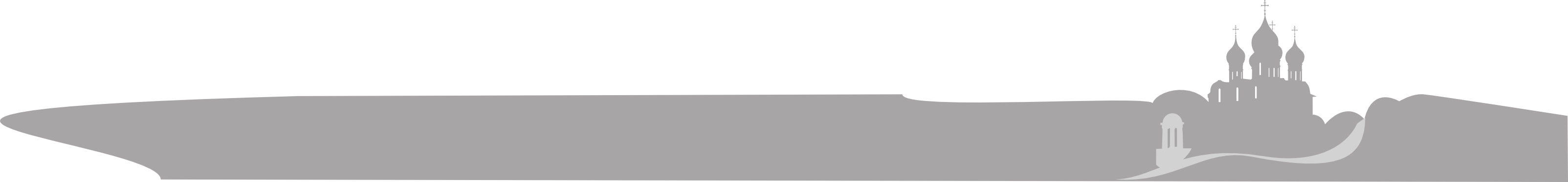 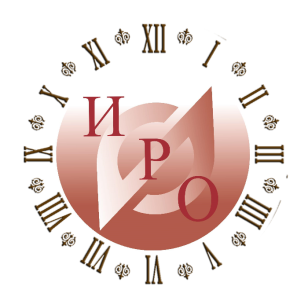 План мероприятий по реализации проекта
Совершенствования системы дополнительного 
профессионального образования педагогических кадров
Выявление и поощрение педагогических работников, проявляющих  инициативу и творческую активность в профилактике идеологии экстремизма и терроризма
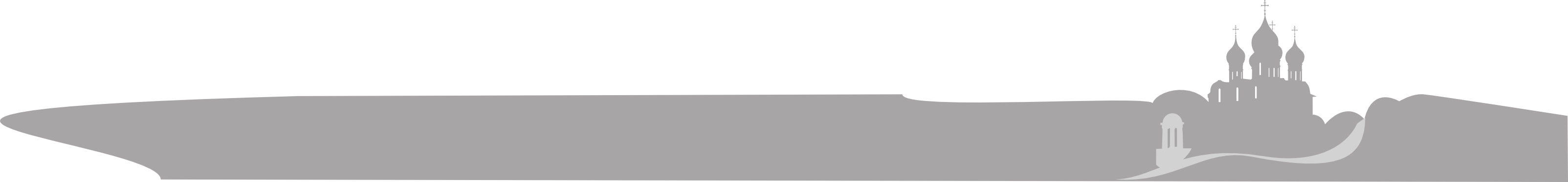 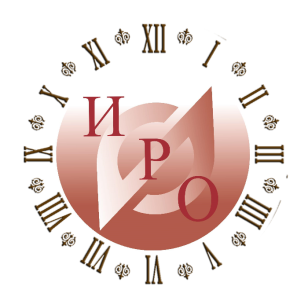 План мероприятий по реализации проекта
Обеспечение информационно-методическими материалами
Составление актуального перечня федеральных нормативно-правовых актов в сфере противодействия терроризму и экстремизму
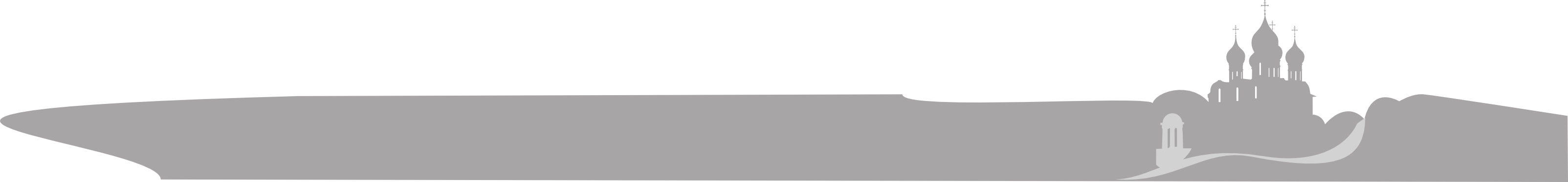 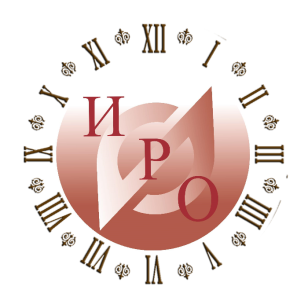 План мероприятий по реализации проекта
Обеспечение информационно-методическими материалами
Разработка методических рекомендаций по вопросам профилактики идеологии экстремизма и терроризма с учетом региональных особенностей
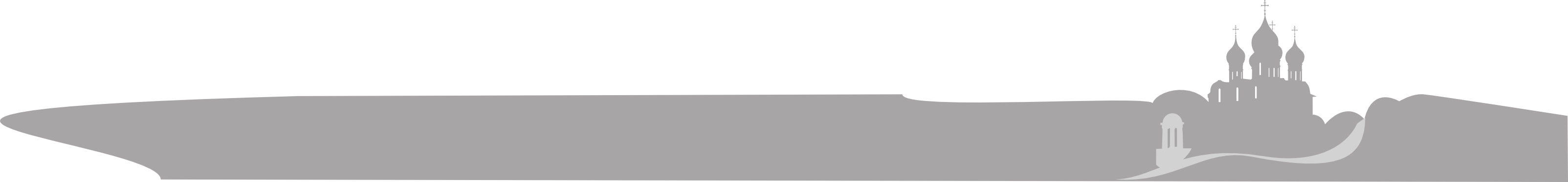 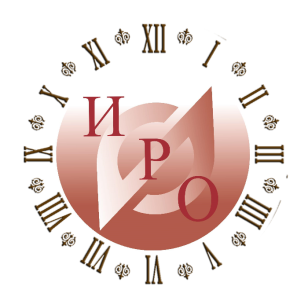 План мероприятий по реализации проекта
Обеспечение информационно-методическими материалами
Обобщение регионального педагогического опыта по вопросам профилактики идеологии экстремизма и терроризма
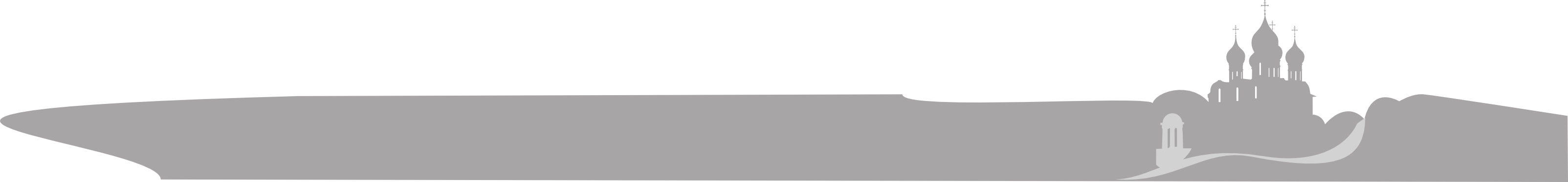 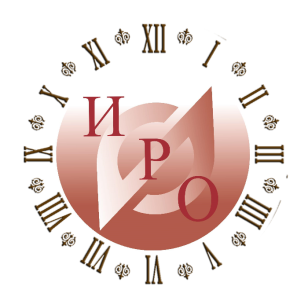 План мероприятий по реализации проекта
Обеспечение информационно-методическими материалами
Создание условий к участию обучающихся общеобразовательных организаций в официальных социальных проектах и акциях, связанных с противодействием идеологии терроризма и экстремизма
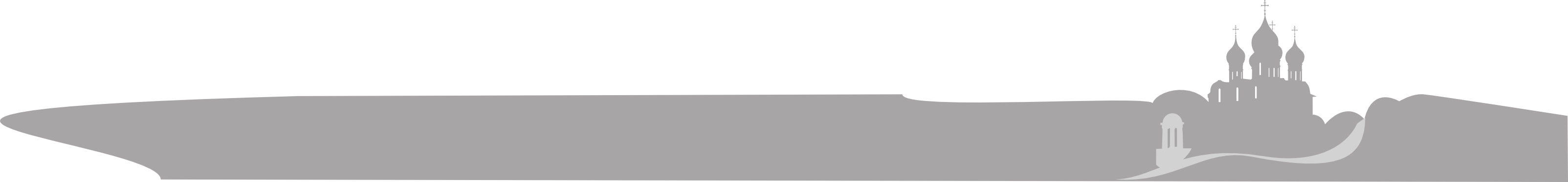 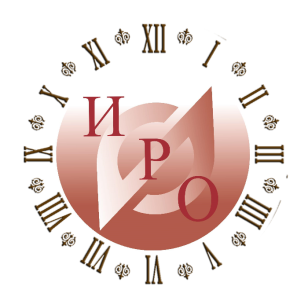 Ресурсы, необходимые для выполнения проекта
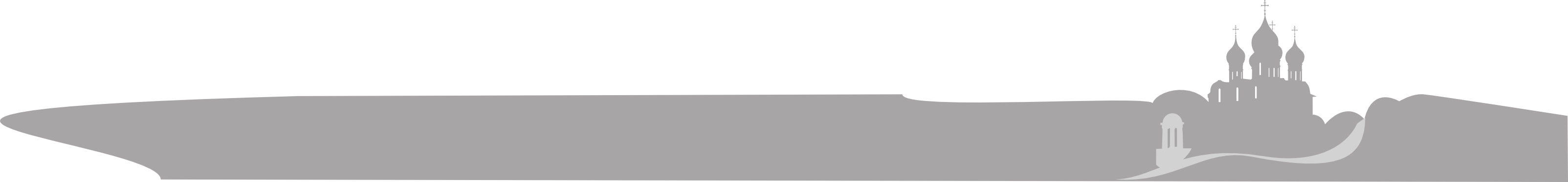 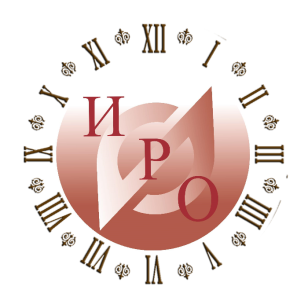 Ожидаемые результаты проекта
Задача 1: организация и участие в межведомственных мероприятиях по вопросам профилактики распространения идеологии терроризма и экстремизма
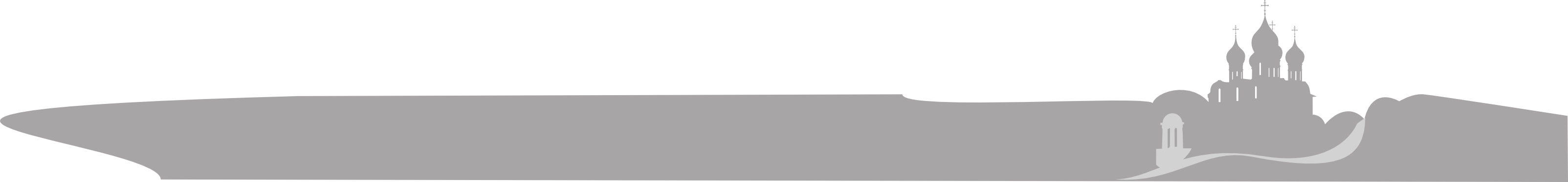 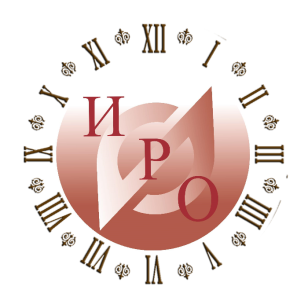 Ожидаемые результаты проекта
Задача 2: совершенствование системы повышения квалификации педагогических кадров по вопросам профилактики идеологии экстремизма и терроризма
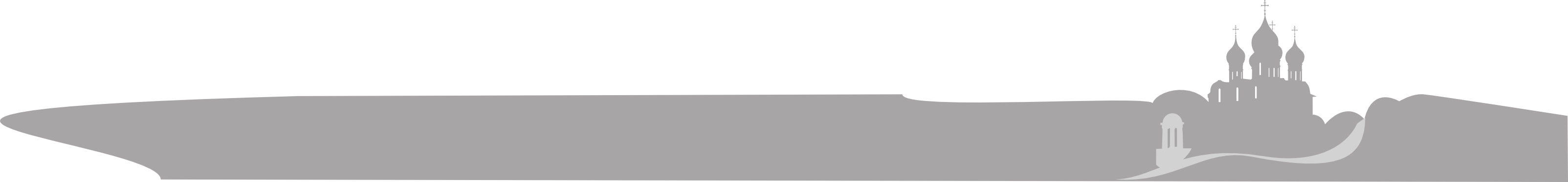 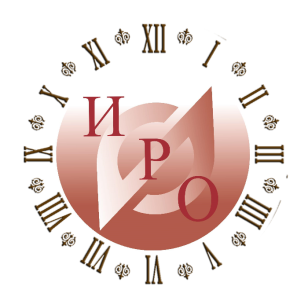 Ожидаемые результаты проекта
Задача 3: координация деятельности педагогов по вопросам профилактики идеологии экстремизма и терроризма через региональные педагогические сообщества
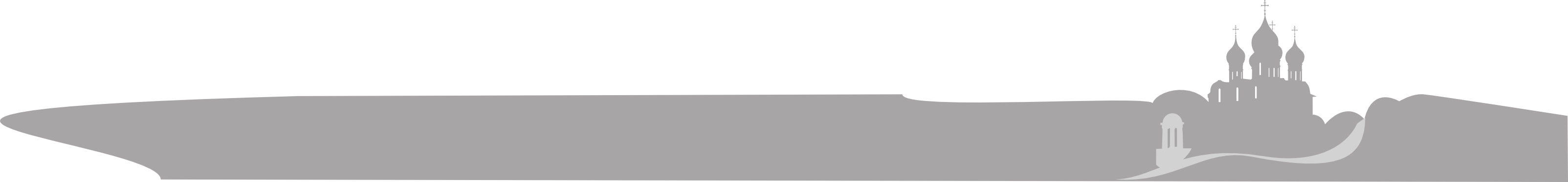 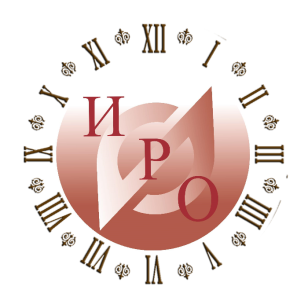 Ожидаемые результаты проекта
Задача 4: выявление и поощрение педагогических работников, проявляющих  инициативу и творческую активность в профилактики идеологии экстремизма и терроризма
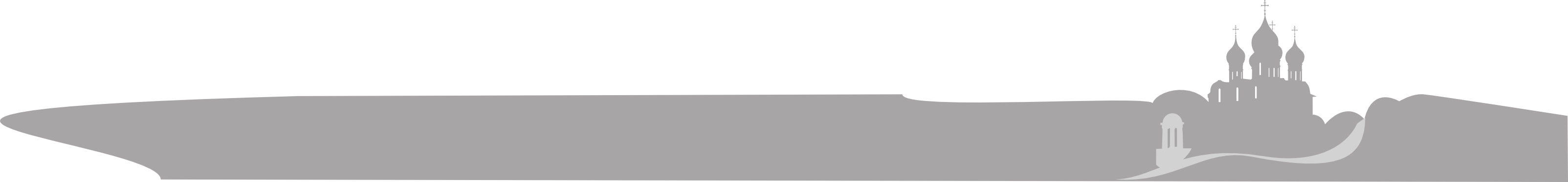 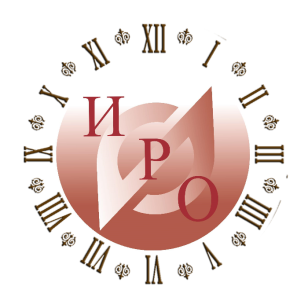 Ожидаемые результаты проекта
Задача 5: составление актуального перечня федеральных нормативно-правовых актов в сфере противодействия терроризму и экстремизму
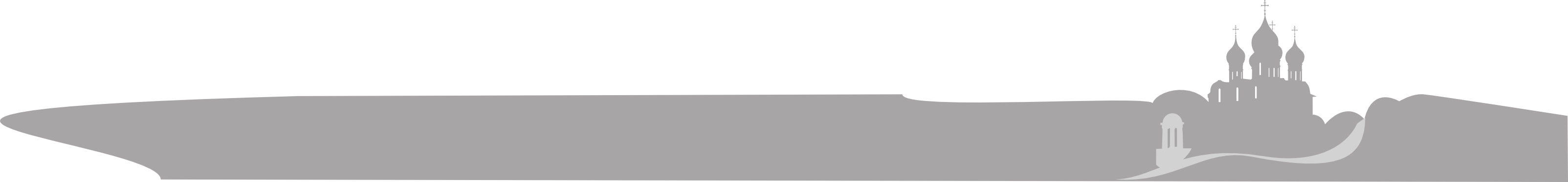 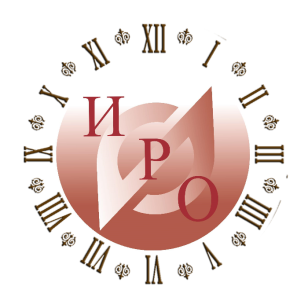 Ожидаемые результаты проекта
Задача 6: разработка методических рекомендаций по вопросам профилактики идеологии экстремизма и терроризма с учетом региональных особенностей
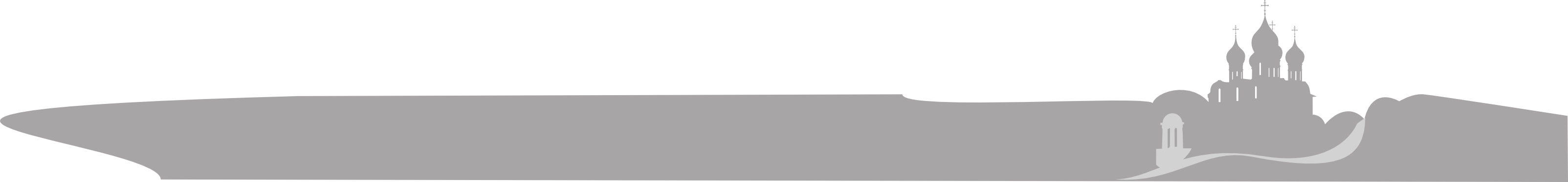 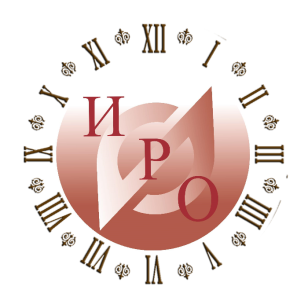 Ожидаемые результаты проекта
Задача 7: обобщение регионального педагогического опыта по вопросам профилактики идеологии экстремизма и терроризма
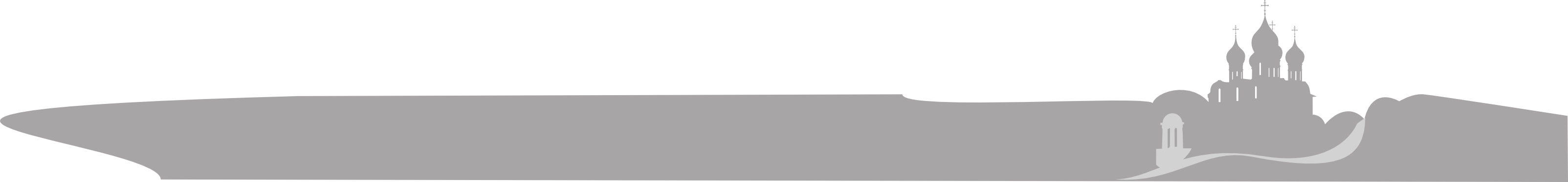 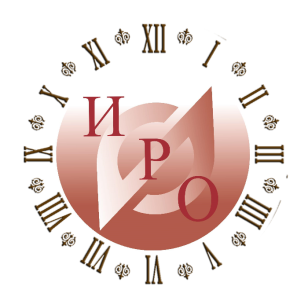 Ожидаемые результаты проекта
Задача 8: создание условий к участию обучающихся общеобразовательных организаций в официальных социальных проектах и акциях, связанных с противодействием идеологии терроризма и экстремизма
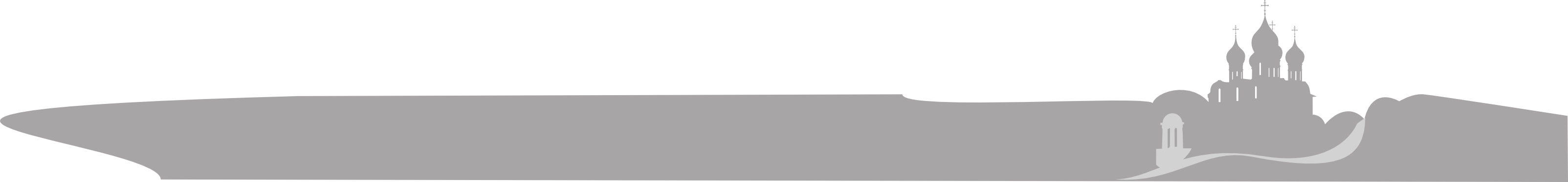 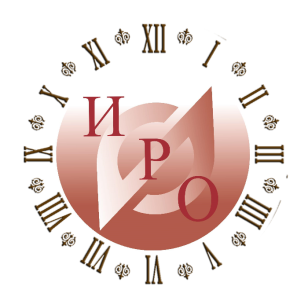